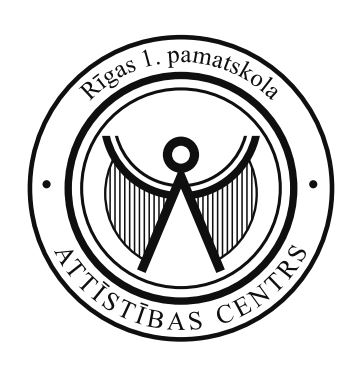 Sasniedzamie rezultāti komunikācijas jomā skolēniem ar garīgās attīstības traucējumiem
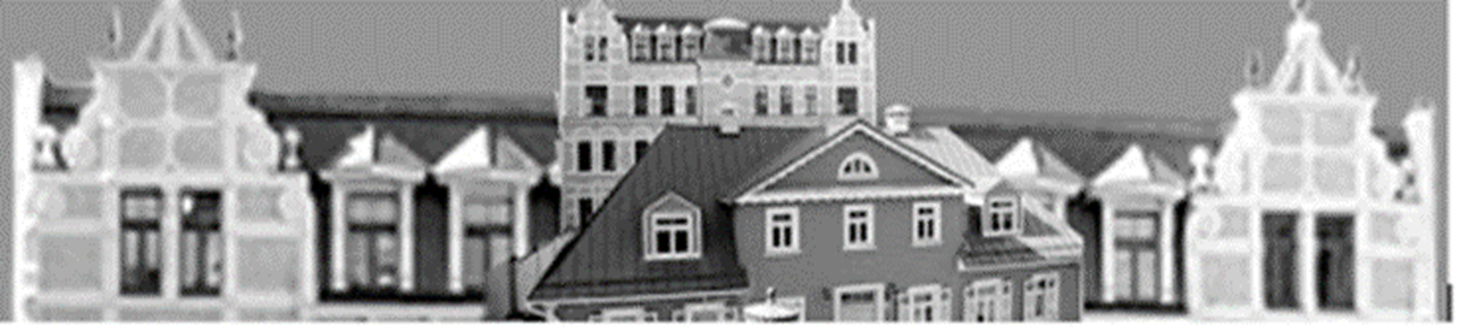 Ilga Grīntāle
Rīgas 1. pamatskolas – attīstības centra
 Izglītības metodiķis – speciālais pedogogs      

Rīga, 2025
NEVERBĀLĀ KOMUNIKĀCIJA
Kā jūs palūgtu brokastis?
Kā jūs paustu prieku?
☕️
🥪
😄
Kā jūs lūgtu glāzi ūdens?
🥛
Kā jūs paustu nogurumu?
😴
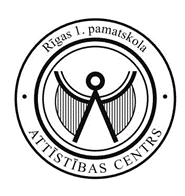 KOMUNIKĀCIJA
Komunikācija nav tikai vārdi - tā ir sapratne, emocijas un ķermeņa valoda. Komunikācija ir jebkurš veids kā indivīdi izsaka savas domas, jūtas un vajadzības.
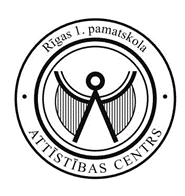 Neverbāla komunikācija
Izrunā atsevišķus vārdus
Veido 1-2 vārdu teikumus
Veido zilbju salikumus
Vokalizē skaņas bez nozīmes
Zilbes papildina ar žestiem
Pielieto vārdus ar nozīmi
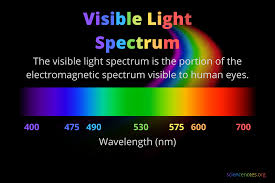 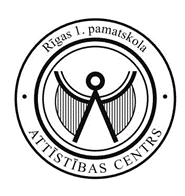 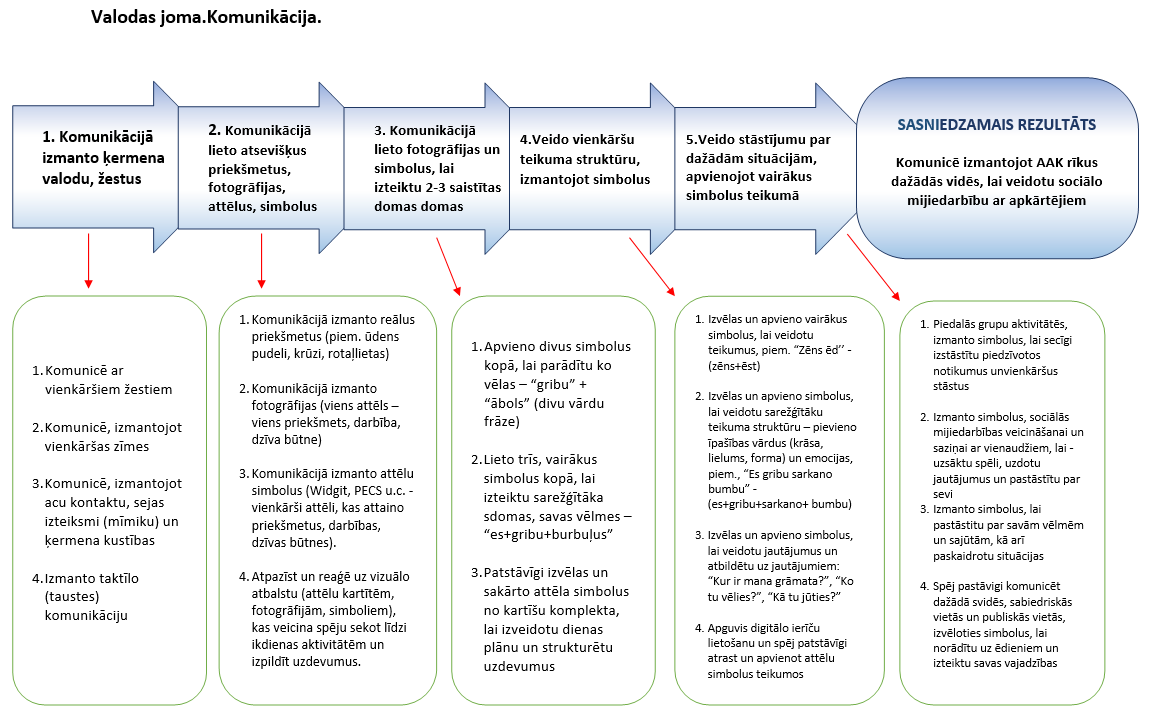 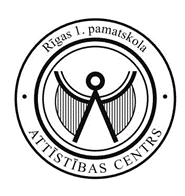 NEVERBĀLIE SAZIŅAS SIGNĀLI – ĶERMEŅA VALODA, ŽESTI
Pirmās komunikācijas prasmes un saziņas veids kā izsaka savas emocijas un vajadzības
Pamatžesti
Papildus, mācīti  žesti
Noraidījums 
Lūdzu, paldies
Sasveicināšanās
Ēst, dzert, palīdzība
Stop, jā
Norāda ar pirkstu vai roku
Velk aiz rokas
Sejas mīmika 
Taktīlais pieskāriens 
Acu kontakts
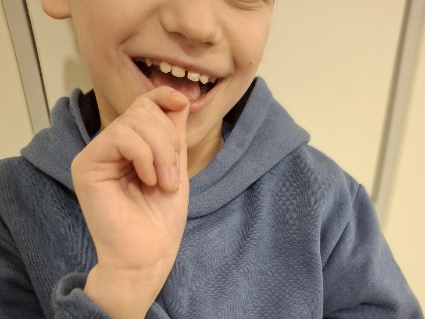 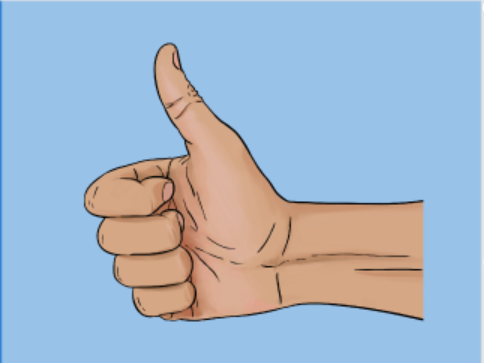 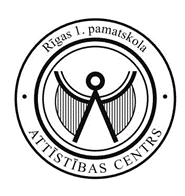 PRIEKŠMETI, FOTOGRĀFIJAS, ATTĒLI, SIMBOLU PIEVIENOŠANA, PAMATVAJADZĪBU IZTEIKŠANAI
Pamatvajdzību izteikšana ar:
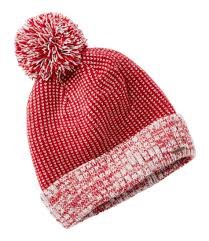 Reāliem priekšmetiem
Fotogrāfijām
Attēliem
Attēlu simboliem
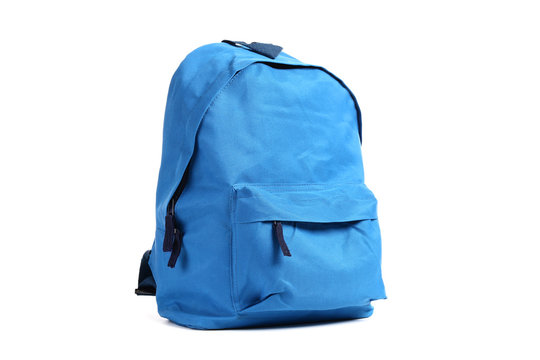 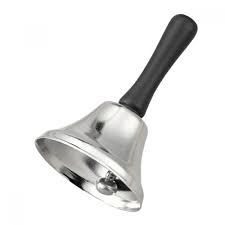 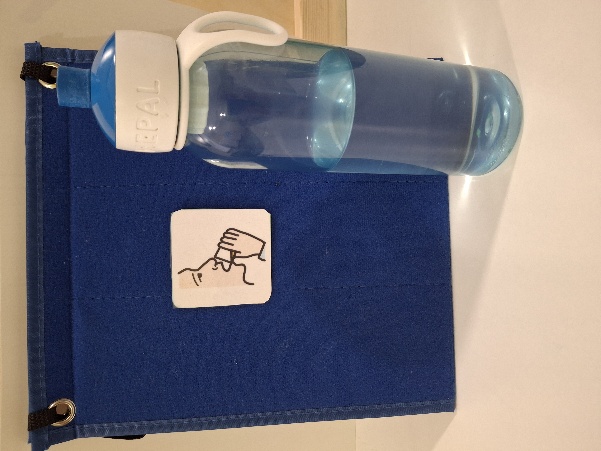 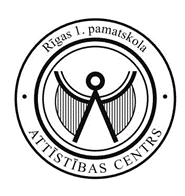 FOTOGRĀFIJAS, ATTĒLI, ATTĒLU SIMBOLI
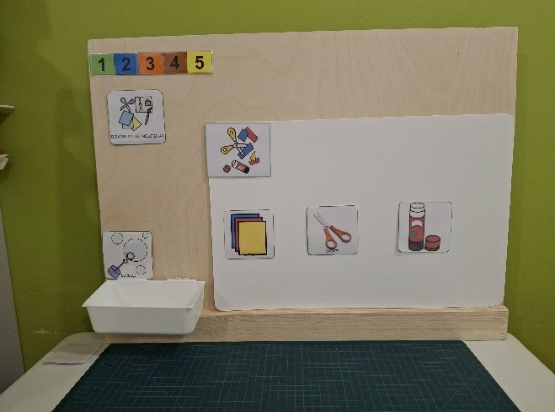 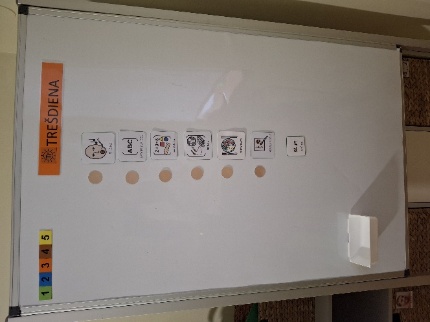 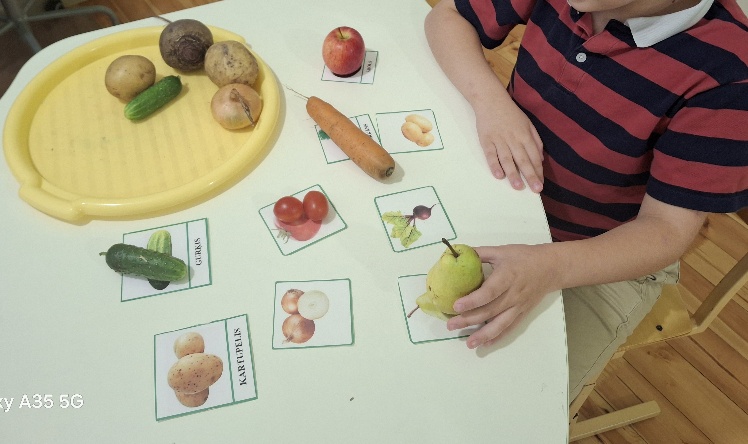 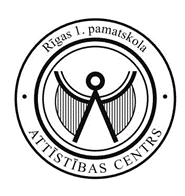 FOTOGRĀFIJAS, ATTĒLI, ATTĒLU SIMBOLI
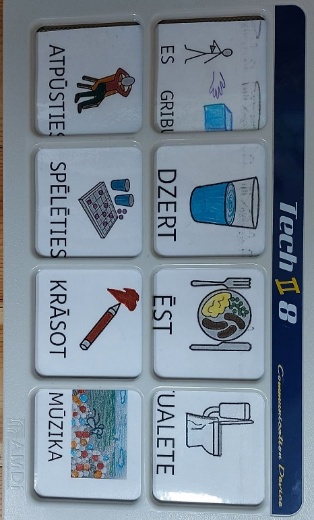 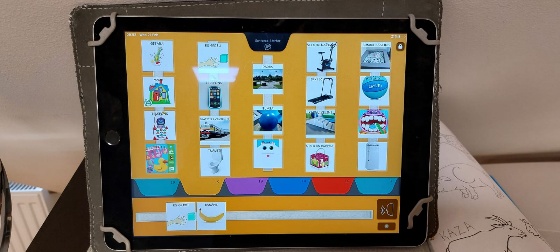 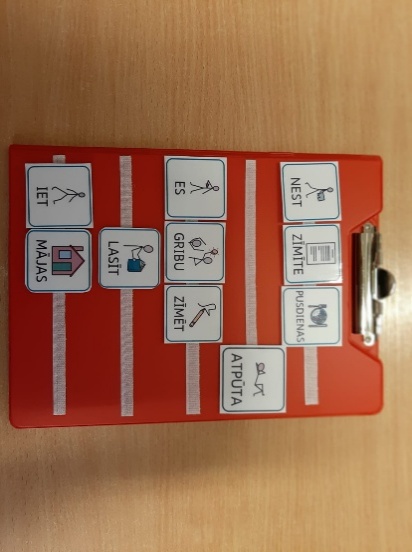 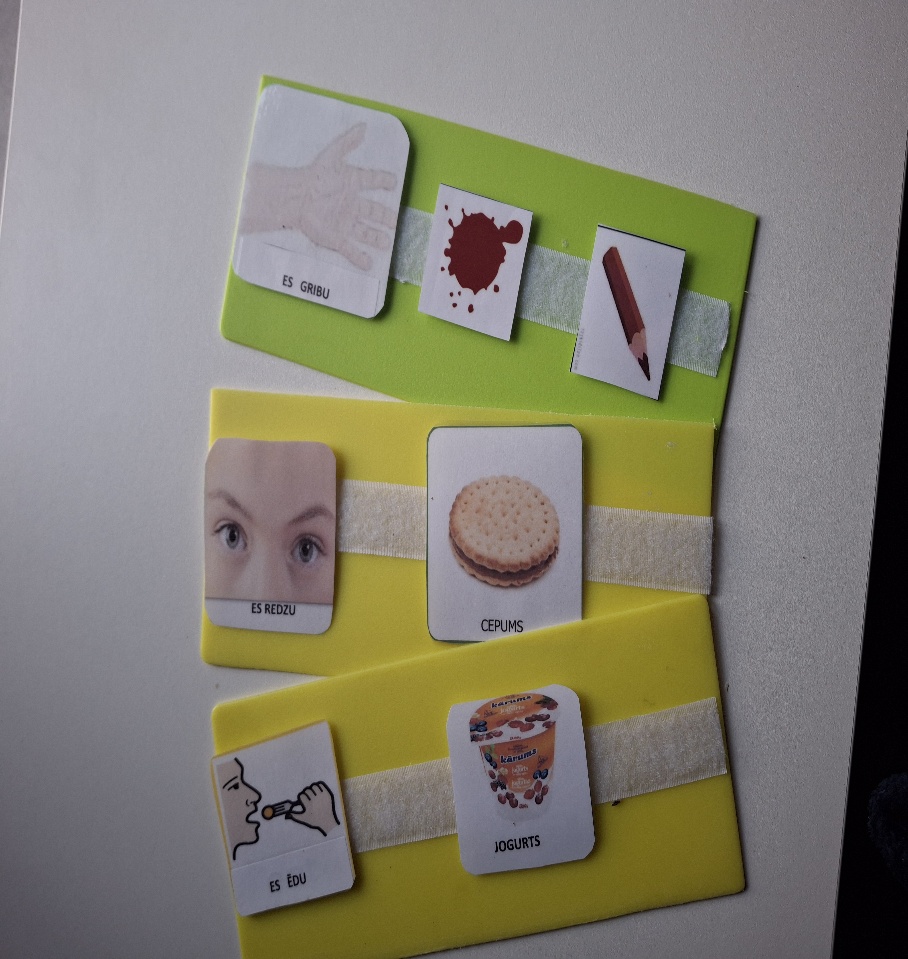 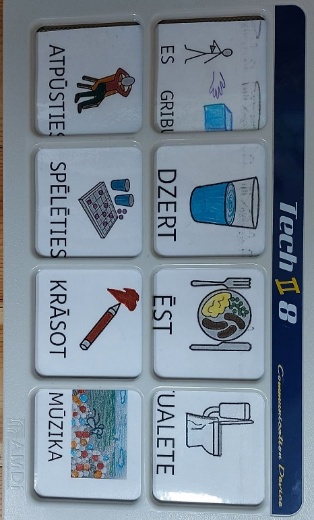 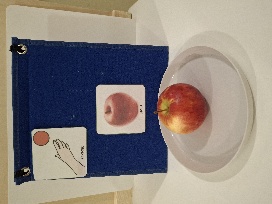 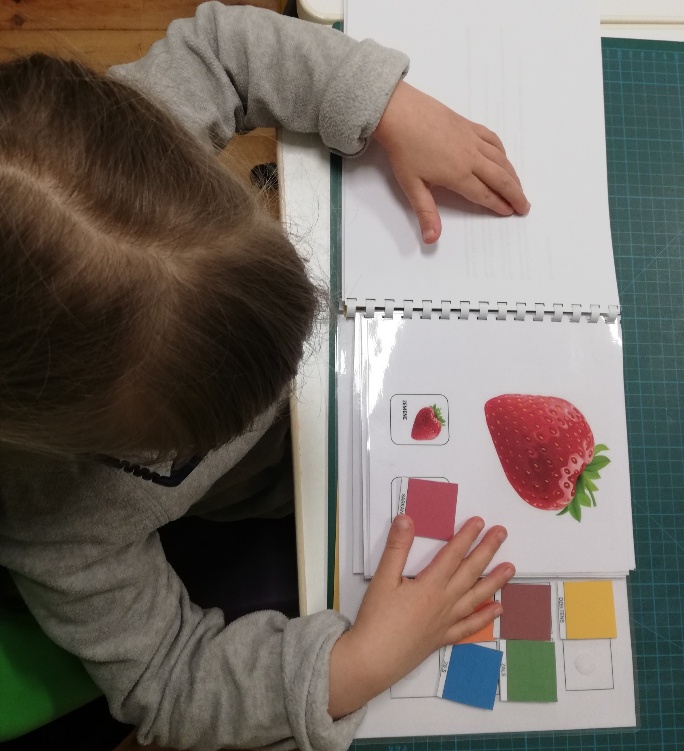 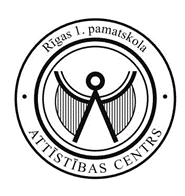 KLAUSĪŠANĀS PRASMES
Aktīva klausīšanās:
Reaģē uz savu vārdu
Reaģē uz  signāliem, skaņām 
Uztver vienkāršus norādījumus
Klausīties  Reaģēt  Atpazīt  Saprast
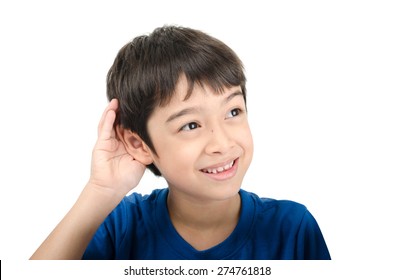 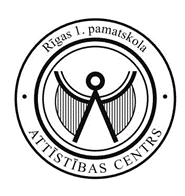 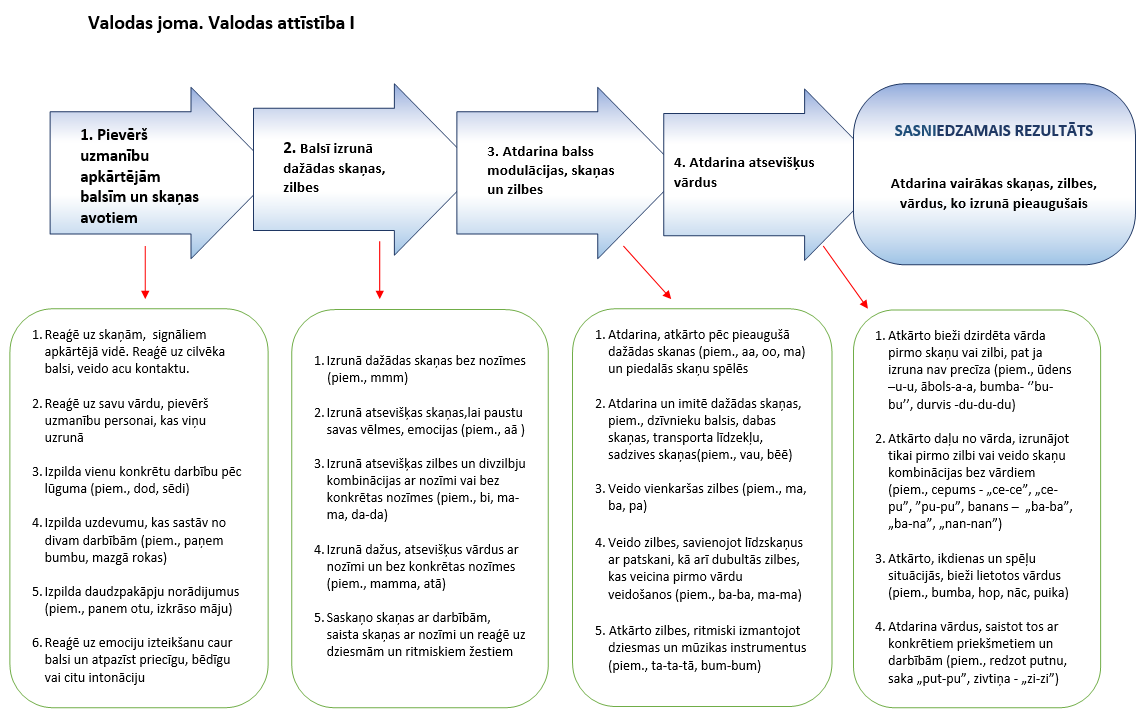 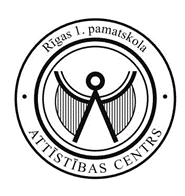 SKAŅU UN ZILBJU IZRUNA
Skaņu veidošana, atdarināšana, runas stimulācija:
Vienkāršas skaņas (patskaņi, zilbes)
Reālas skaņas (dzīvnieku, dabas skaņas, sadzīves trokšņi)
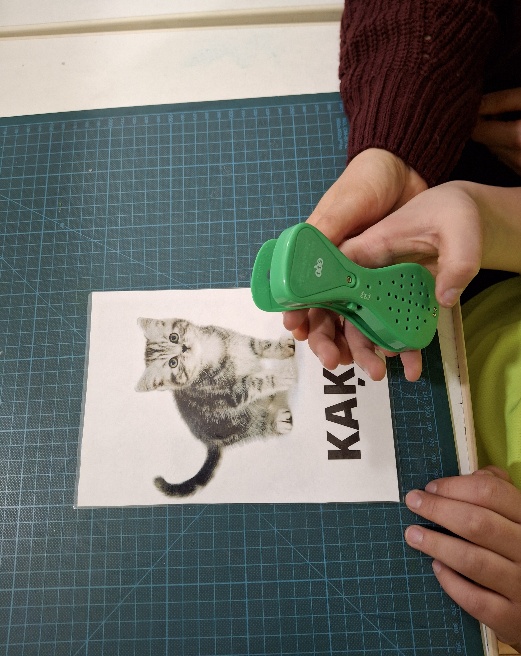 AĀ – EĒ - OŌ
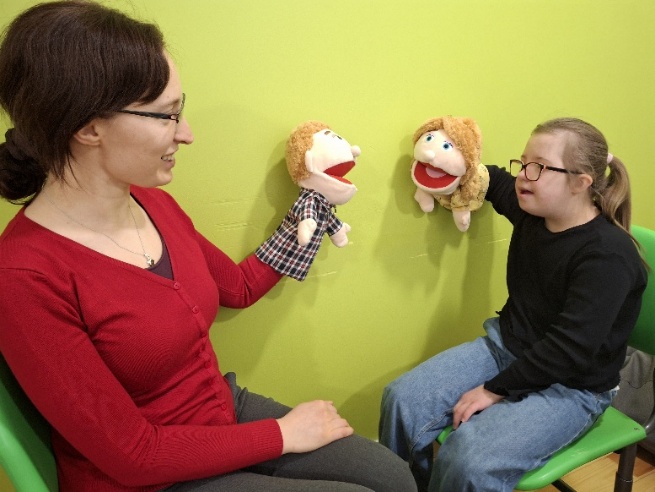 ŠŠŠ
MŪ
BRRRŠŅIK-ŠŅIK
LA-LĀ
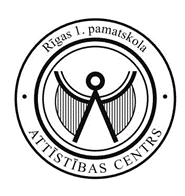 ZILBES UN VĀRDI
Zilbju apvienošana, veicinot vārdu veidošanos
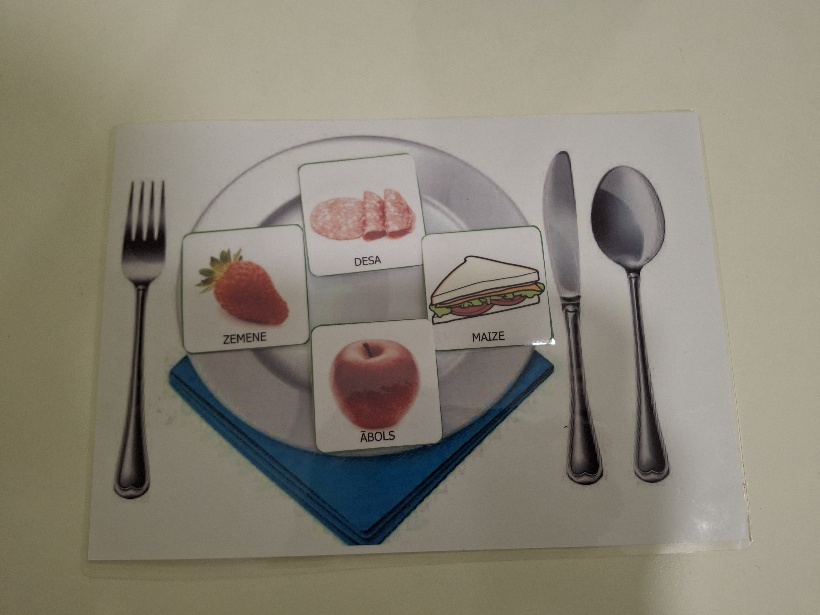 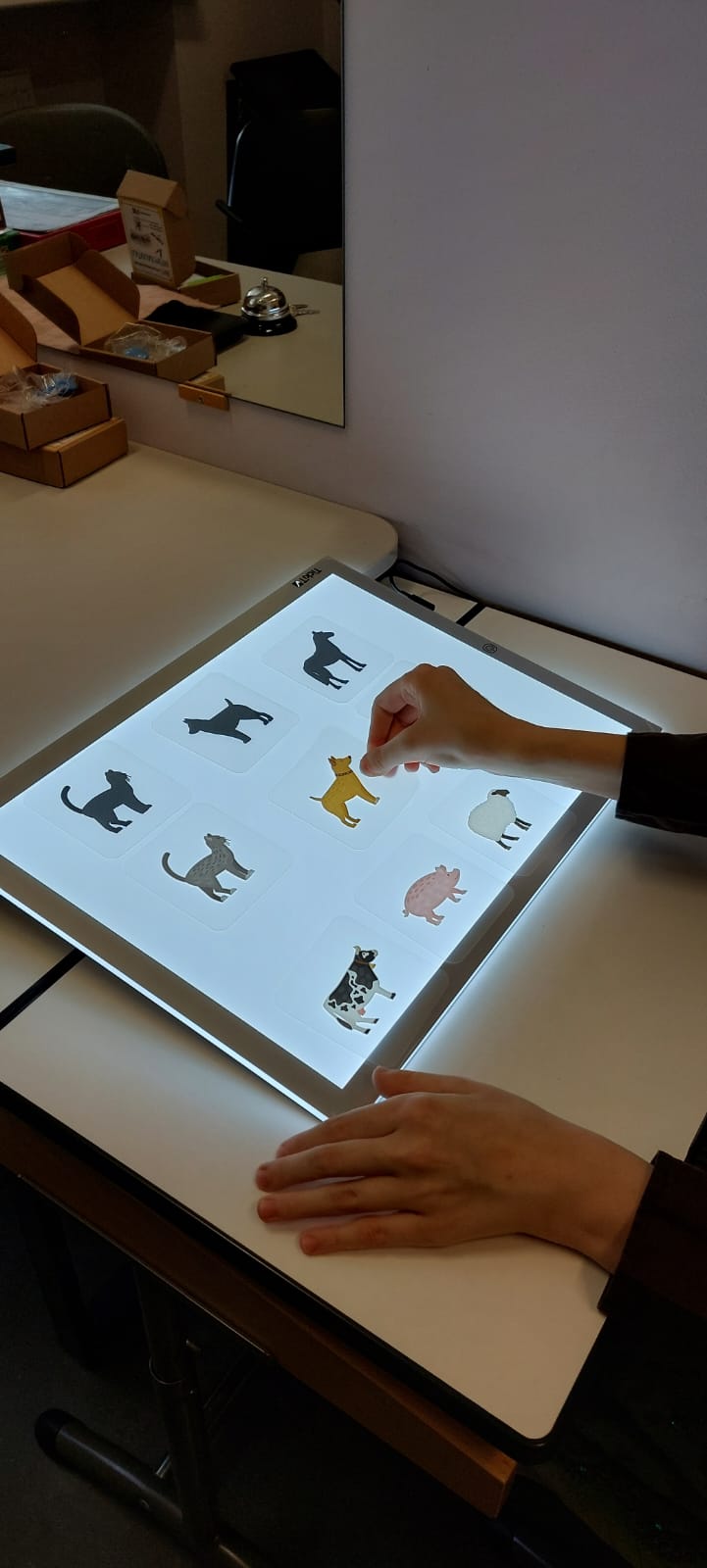 M+A  MA + MA
P+A  PA + PA

BA + BA  BU + BA
BU + BA  BUM + BA
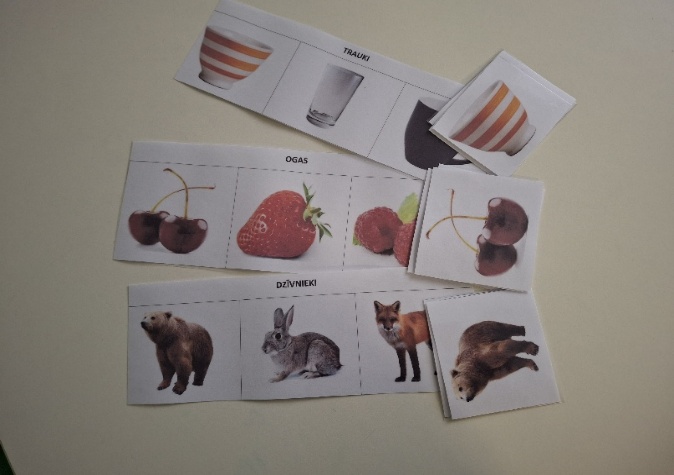 Vārdu atdarināšana

Vārdu nozīmes saprašana

Vārdu apvienošana teikumā
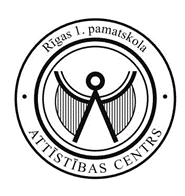 NOBEIGUMS
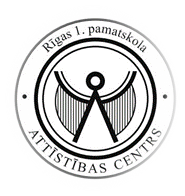 Tālrunis 67294164, 67294064 
E-pasts r1ps@riga.lv
PALDIES PAR UZMANĪBU!